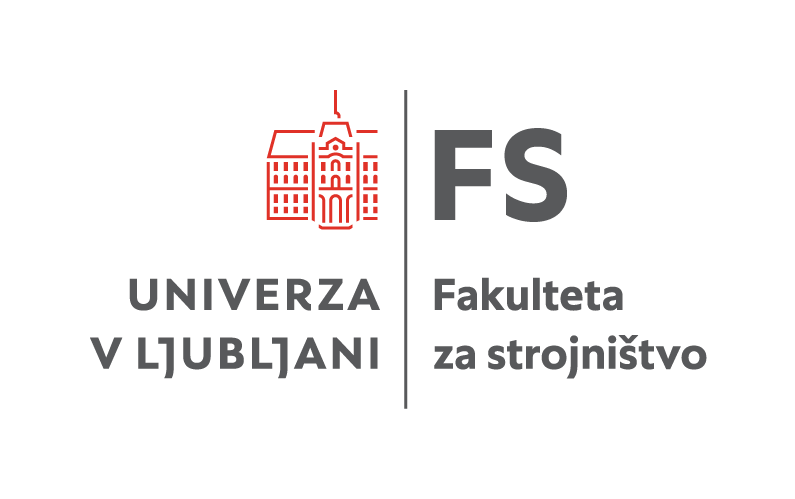 Raziskave v strojništvu
Magistrski študijski program 2. stopnje
Strojništvo - Razvojno raziskovalni program
Ljubljana, oktober 2024
Predstavitev predmeta  Raziskave v strojništvu
Predmet Raziskave v strojništvo je po vsebini uvod v magistrsko nalogo,      ki ga študent opravljal pri treh profesorjih (mentor + 2 soizvajalca).
Za opravljen predmet dobi študent dve oceni, in sicer oceno izpita in oceno vaj.
Za podroben način izvedbe predmeta Raziskave v strojništvo se študent dogovori z mentorjem in soizvajalcema.
Izbira in določitev mentorja za magistrsko nalogo
KORAK 1: Študentski referat v ponedeljek, 11. 11. 2024, pošlje poziv študentom, naj si izberejo mentorja glede na področje magistrske naloge.
KORAK 2: Študent se lahko individualno dogovori za mentorstvo. V kolikor se študent dogovori za mentorstvo, mora študent podpisati mentorjevo izjavo (katero mentor posreduje v Študentski referat): najkasneje do petka, 13. 12. 2024.
KORAK 3: Študent, ki še nima dogovorjenega mentorstva, mora v VIS-u (Ankete) oddati seznam željenih mentorjev po prioriteti [max 6]: od srede, 18. 12. 2024, do ponedeljka, 6. 1. 2025.
KORAK 4: Določitev mentorja s pomočjo algoritma (pri izboru se upošteva povprečna ocena prvega letnika): četrtek, 9. 1. 2025.
KORAK 5: Najkasneje do ponedeljka, 13. 1. 2025, so vsi študenti (ki so v VIS-u pravočasno oddali anketo) obveščeni, kateri mentor jim je bil dodeljen.
Določitev soizvajalcev pri predmetu Raziskave v strojništvu
Prvi soizvajalec pri predmetu Raziskave v strojništvu je izbrani oz. dodeljeni mentor magistrske naloge oziroma če mentor ni sonosilec predmeta Raziskave v strojništvu, bo prvi soizvajalec nosilec predmeta Raziskave v strojništvu, ki prihaja iz istega laboratorija kot mentor.
Drugi in tretji soizvajalec pri predmetu Raziskave v strojništvu sta dodeljena naključno iz iste smeri kot je mentor (vsi sonosilci predmeta Raziskave v strojništvu bodo imeli približno enako število študentov).
Vsi študenti so najkasneje do petka, 31. 1. 2025, obveščeni, kateri soizvajalci so jim bili dodeljeni.
Želimo vam veliko uspeha pri zadnjih korakih magistrskega študija.
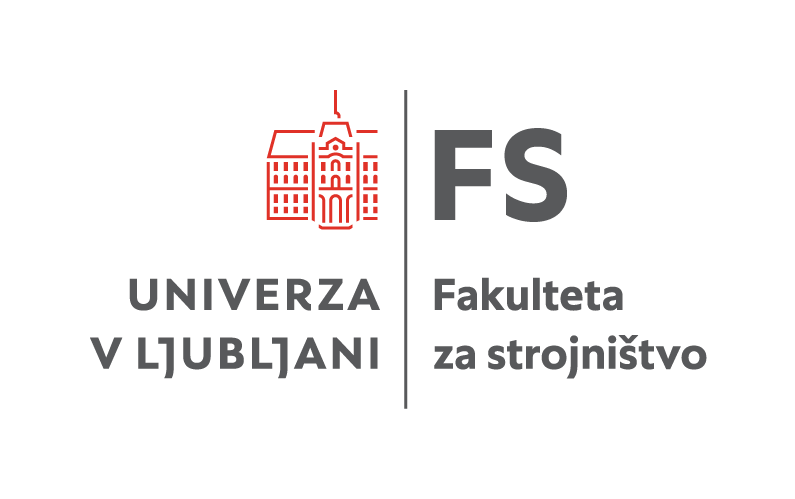 www.fs.uni-lj.si
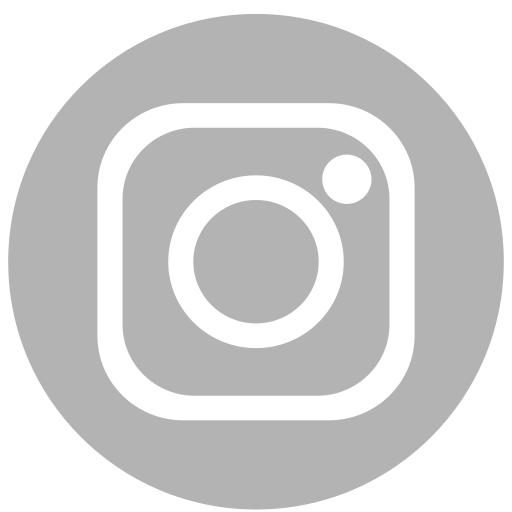 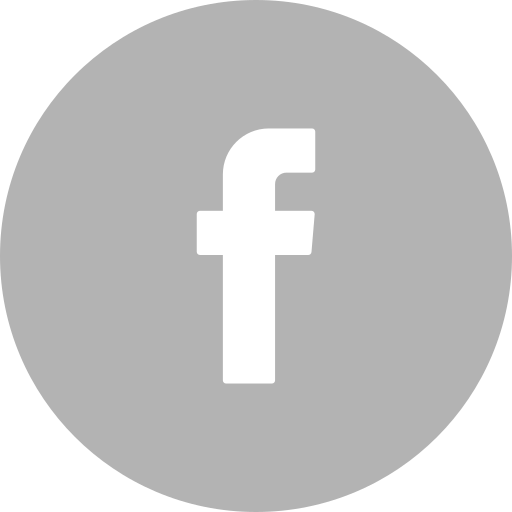 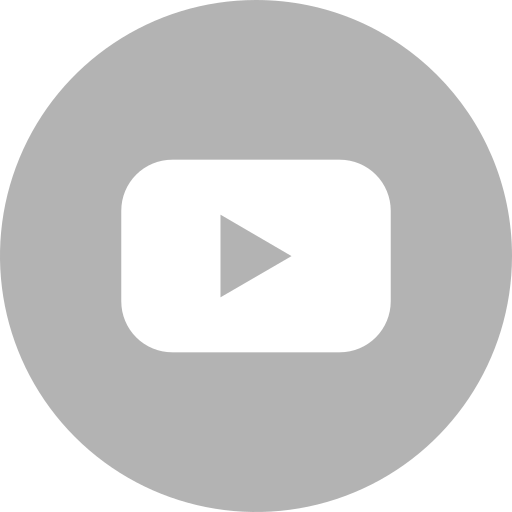 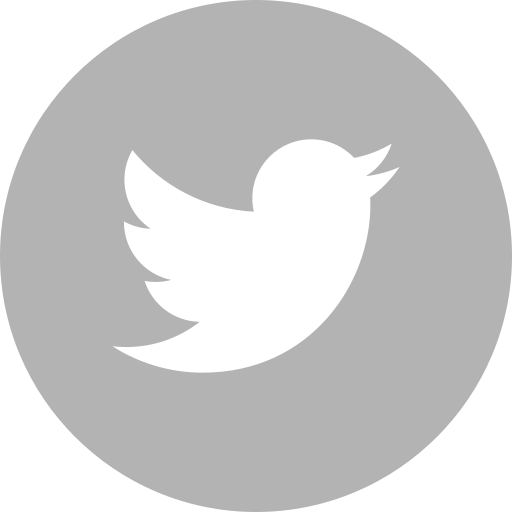 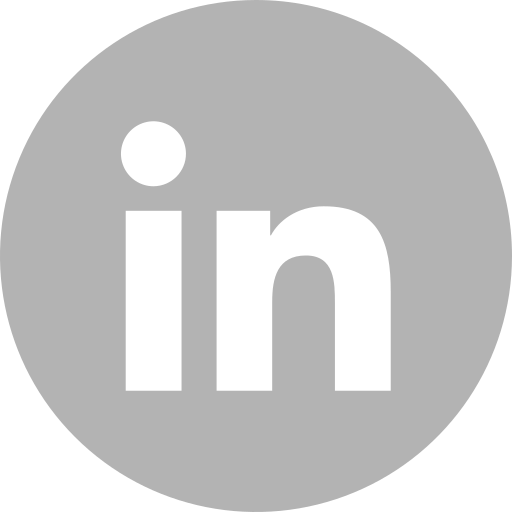